স্বাগতম
শিক্ষক পরিচিতি
মোহাম্মদ ইকবাল ভূইয়া
সহকারী অধ্যাপক, যুক্তিবিদ্যা
ওয়ালীনেওয়াজ খান কলেজ।
পাঠ পরিচিতি
বিষয়- যুক্তিবিদ্যা
সময়- ৪৫ মিনিট
শ্রেণী- একাদশ
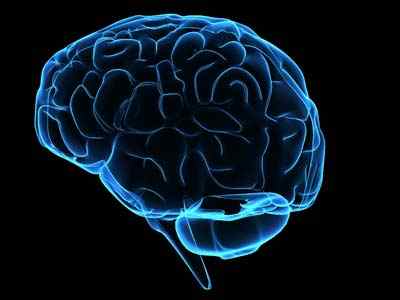 এটা কিসের ছবি?
মানুষের মস্তিস্ক
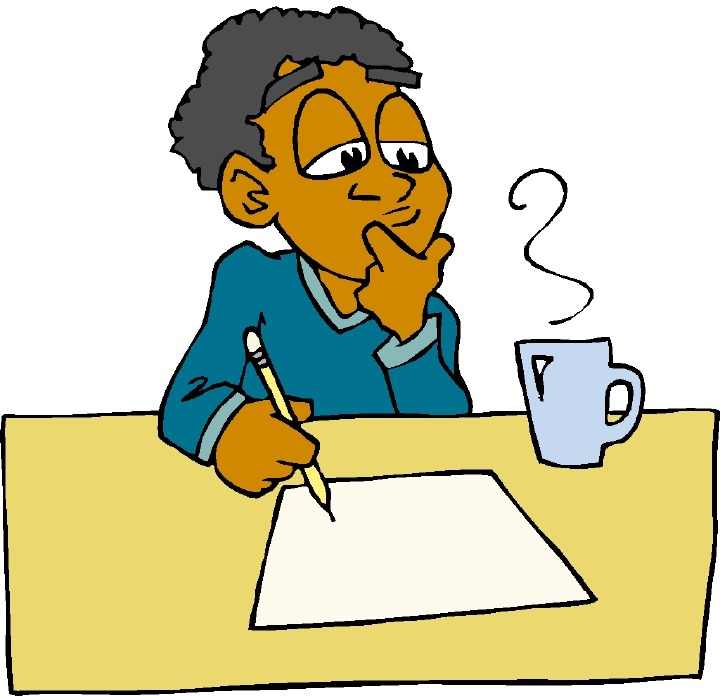 লোকটি কি করছে?
অনুমান
শিখন ফল
এই পাঠ শেষে শিক্ষার্থীরা বলতে পারবে
১। অনুমানের ধারনা ও প্রকৃতি ব্যাখ্যা করতে পারবে।
২। অনুমানের প্রকারভেদ বর্ণনা করতে পারবে।
৩। মাধ্যম ও অমাধ্যম অনুমানের মধ্যে পার্থক্য করতে  পারবে।
উপস্থাপন
অনুমান- সংজ্ঞা ও প্রকৃতি
অনুমানের সংজ্ঞা
জানা বিষয় থেকে অজানা বিষয়ে গমনের মানসিক প্রক্রিয়াকে অনুমান বলে।
যেমন- সকালে ঘুম থেকে উঠে বাড়ীর  আঙিনার গাছপালা, ঘরবাড়ি, পথঘাট ভিজা দেখে অনুমান করলাম রাতে বৃষ্টি হয়েছে। দূরে কোথাও ধোঁয়া দেখে আমরা অনুমান করি সেখানে আগুন লেগেছে।
অনুমানের প্রকৃতি
অনুমান যখন ভাষায় প্রকাশিত হয়  তখন তাকে বলা হয় যুক্তি। 
অনুমানের কাঠামো বা গঠনকে বিশ্লেষণ করলে দুটি বিষয় পরিলক্ষিত হয়।

১। আশ্রয়বাক্য।
২। সিদ্ধান্ত।

যে বাক্য বা বাক্যসমুহে জ্ঞাত তথ্য প্রকাশ করা  হয় তাকে বলে আশ্রয় বাক্য।
যে বাক্যে নতুন তথ্য প্রকাশ করা  হয় তাকে বলে সিদ্ধান্ত।
যেমন-

সকল মানুষ হয় মরণশীল- আশ্রয়বাক্য।
সকল দার্শনিক হয় মানুষ- আশ্রয়বাক্য। 
সকল দার্শনিক হয় মরণশীল- সিদ্ধান্ত।
অনুমানের বৈশিষ্ট্য 



১। অনুমানে এক বা একাধিক আশ্রয়বাক্য থাকে।
২। অনুমান সর্বদা একটি নতুন যুক্তিবাক্য স্থাপন করে।
৩। অনুমান সর্বদা আশ্রয়বাক্য ও সিদ্ধান্তের  মধ্যে অনিবার্য সম্পর্কের প্রকাশক।
অনুমানের প্রকারভেদ





অনুমান প্রধানত দুই প্রকার।

১। অবরোহ অনুমান
২। আরোহ অনুমান


অবরোহ অনুমানকে  আবার দুভাগে ভাগ করা যায়-

১। অমাধ্যম অনুমান
২। মাধ্যম অনুমান
অনুমান
আরোহ
অবরোহ
অমাধ্যম অনুমান
মাধ্যম অনুমান
অবরোহ অনুমান
আশ্রয়বাক্য থেকে সিদ্ধান্তটি যদি অনিবার্যভাবে নিঃসৃত হয় তবে তাকে অবরোহ অনুমান বলে। 

যেমন-
সকল মানুষ হয় মরণশীল
রহিম হয় একজন মানুষ
অতএব, রহিম হয় মরনশীল ।
অমাধ্যম অনুমান
যে অবরোহ অনুমানে একটি মাত্র আশ্রয়বাক্য থেকে সিদ্ধান্তটি সরাসরি নিংসৃত হয় তাকে অমাধ্যম অনুমান বলে।
যেমন-
       সকল মানুষ হয় জীব  -আশ্রয়বাক্য
      অতএব  কিছু জীব হয় মানুষ – সিদ্ধান্ত।
মাধ্যম অনুমান
যে অবরোহ অনুমানে  একাধিক আশ্রয়বাক্য থেকে সিদ্ধান্তটি অনিবার্যভাবে নিংসৃত হয় তাকে মাধ্যম অনুমান বলে।

যেমন-
          সকল মানুষ হয় মরণশীল-আশ্রয়বাক্য
          রহিম হয় একজন মানুষ-আশ্রয়বাক্য
      অতএব, রহিম হয় মরনশীল।-সিদ্ধান্ত
মাধ্যম ও অমাধ্যম অনুমানের পার্থক্যঃ
১। মাধ্যম অনুমানকে বলা হয় পরোক্ষ অনুমান, অপরপক্ষে অমাধ্যম অনুমানকে বলা হয় প্রত্যক্ষ অনুমান।

২। মাধ্যম অনুমানের উদাহারণ হল সহানুমান বা ন্যায় অনুমান অপরদিকে অমাধ্যম অনুমানের উদাহারণ হল – আবর্তন, প্রতিবর্তন, আবর্তিত প্রতিবর্তন ইত্যাদি।

৩।মাধ্যম অনুমানে যুক্তিবাক্যের সংখ্যা থাকে তিনটি অন্যদিকে অমাধ্যম  অনুমানের  যুক্তিতে দুটি যুক্তিবাক্য থাকে।

৪। মাধ্যম অনুমান হল প্রকৃত অনুমান, অন্যদিকে অমাধ্যম অনুমান কোন প্রকৃত অনুমান নয়।

৫। মাধ্যম অনুমান সত্যের সন্ধান দেয়, কিন্তু অমাধ্যম অনুমান কেবল নামমাত্রের অনুমান।
মূল্যায়ণ
১।অনুমান কী?
২। অনুমান কত প্রকার।
৩। মাধ্যম ও অমাধ্যম অনুমান কাকে বলে।
দলীয় কাজ
অনুমানের বৈশিষ্ট্যগুলো উল্লেখ করে একটি তালিকা তৈরী কর।
বাড়ির কাজ
মাধ্যম ও আমাধ্যম অনুমানের  পার্থক্য ছক আকারে দেখাও।
ধন্যবাদ